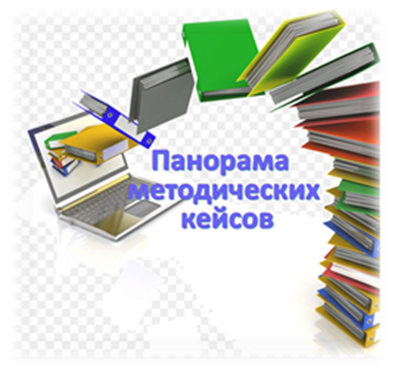 Информационно-методический семинар «Организация и проведениерегионального конкурса команд образовательных организаций «Панорама методических кейсов: управленческие и педагогические практики перехода школ в эффективный режим работы»
ГАУ ДПО ЯО «Институт развития образования»
10 ноября 2023
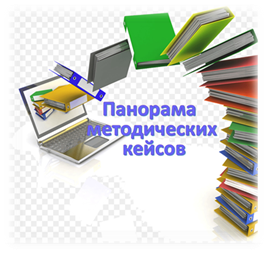 О конкурсе
Общие положения
Организатором Конкурса является министерство образования Ярославской области.
Оператором Конкурса является Государственное автономное учреждение дополнительного профессионального образования Ярославской области «Институт развития образования»
Конкурс проводится в рамках реализации мероприятий плана-графика (дорожной карты) по направлению «Система работы со школами с низкими результатами обучения и/или школами, функционирующими в неблагоприятных социальных условиях»
3
Общие положения
Цель конкурса:
выявление и распространение лучших школьных педагогических и управленческих практик при переходе школы в эффективный режим работы по направлениям:
-   система профилактики учебной неуспешности в школе;
- организация профессионального развития учителей, работающих с обучающимися с рисками учебной неуспешности;
-   эффективная школьная образовательная и воспитательная среда.
4
Общие положения
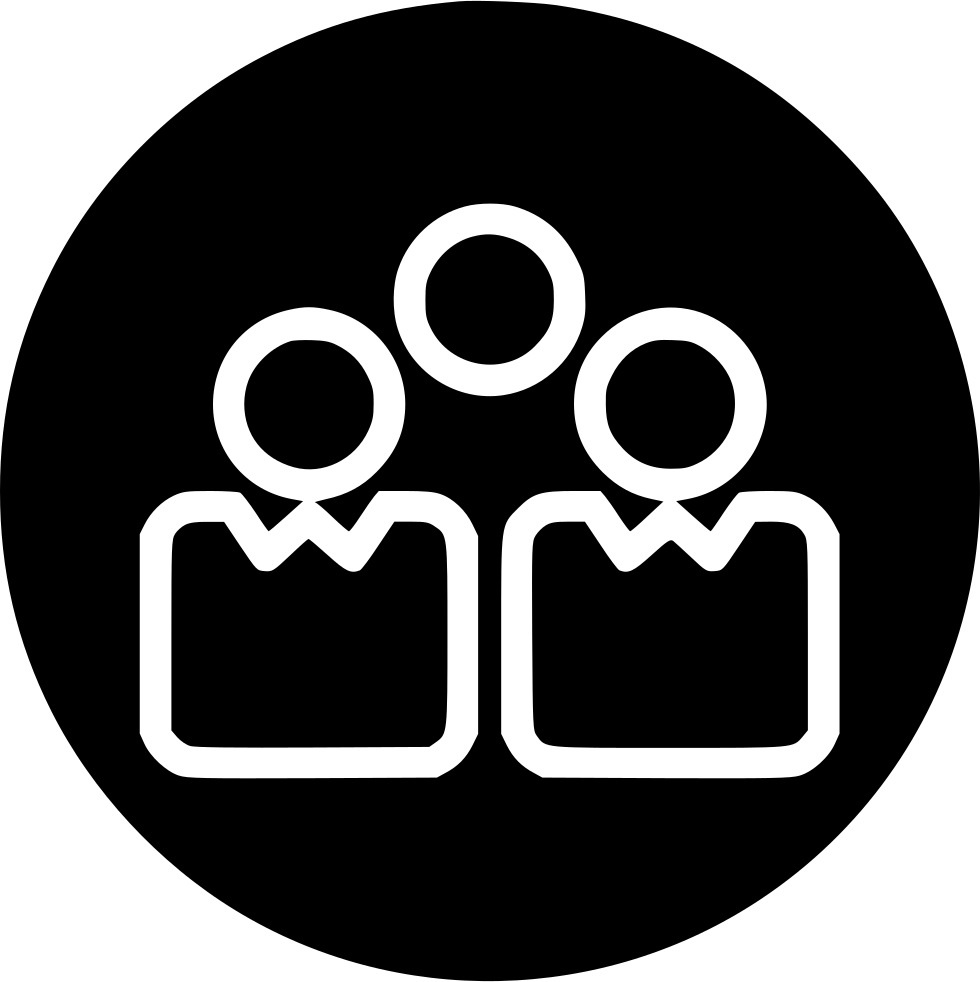 112 ОО
МО ЯО, ИРО
Организационный комитет конкурса
Серафимович Ирина Владимировна, проректор ГАУ ДПО ЯО ИРО, председатель оргкомитета;
Никитина Юлия Сергеевна, старший методист ЦОМ ГАУ ДПО ЯО ИРО, секретарь оргкомитета;
Зайцева Наталья Владимировна, руководитель ЦОМ ГАУ ДПО ЯО ИРО;
Смирнова Алевтина Николаевна, проректор ГАУ ДПО ЯО ИРО;
Соколова Ирина Юрьевна, консультант отдела развития общего образования министерства образования ЯО
Участники конкурса
педагогические коллективы школ, демонстрирующих низкие образовательные результаты, и школ, функционирующих в зоне риска снижения образовательных результатов
5
Порядок проведения конкурса
Конкурс проводится с 20 ноября по 15 декабря 2023 года
6
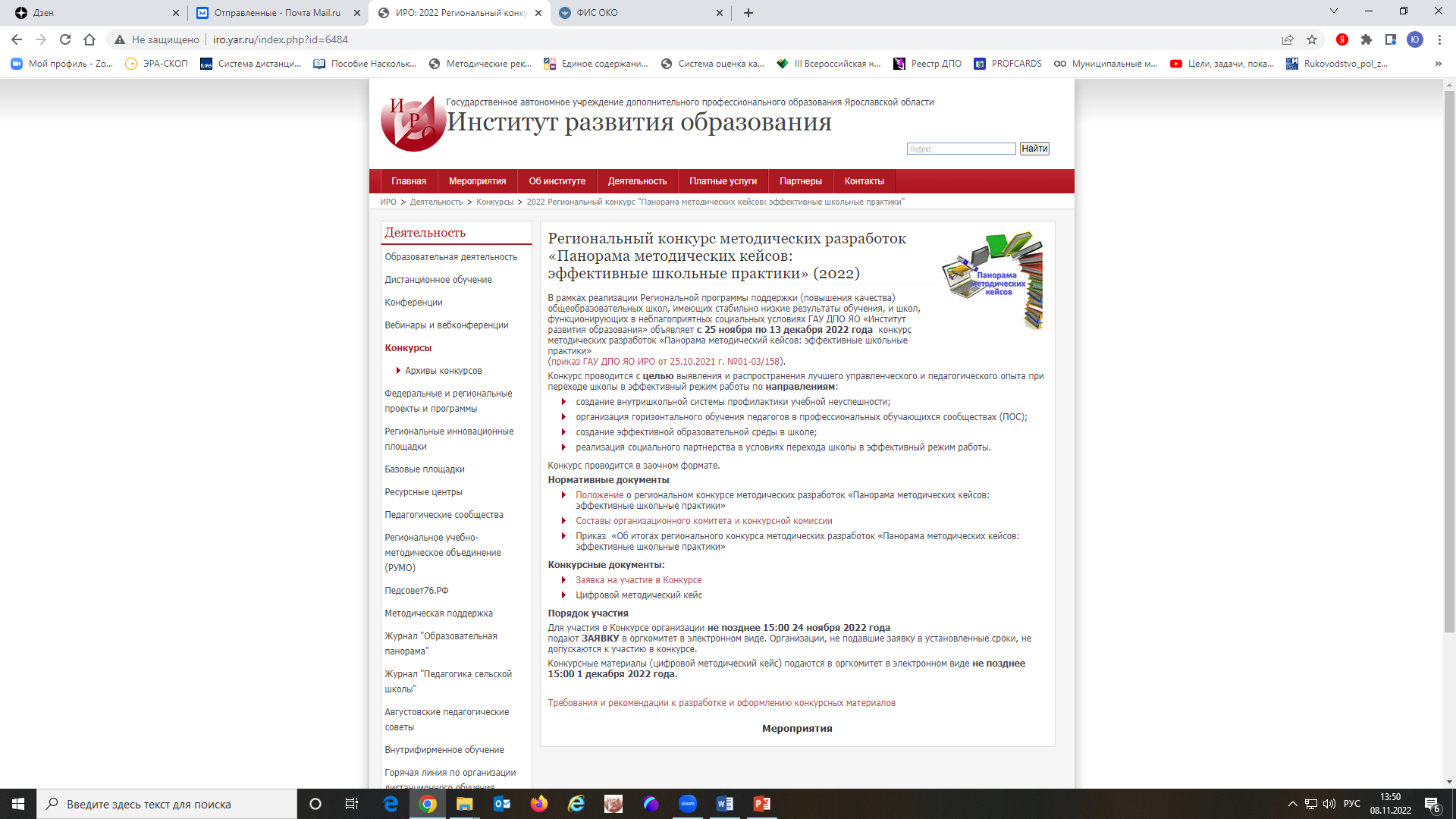 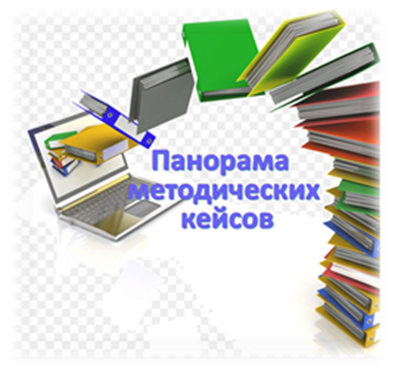 Конкурс – это …
Или стоит ли участвовать в конкурсе
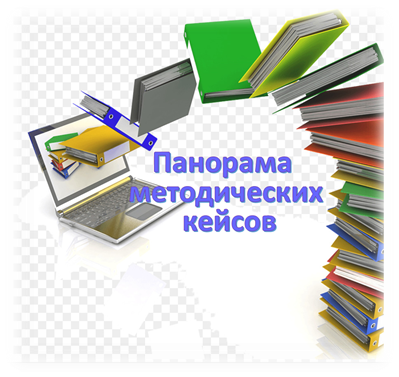 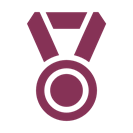 Почему надо участвовать в конкурсе
Конкурс – это приобретение нового опыта. 
Участие в конкурсах предполагает выход их зоны комфорта, а это всегда точка роста
Возможность под новым углом взглянуть на свою деятельность и выложить ее в систему.
Получение целостного методического продукта, доступного широкому кругу специалистов
Оптимизация модели сопровождения образовательного процесса и профессиональное развитие команды специалистов
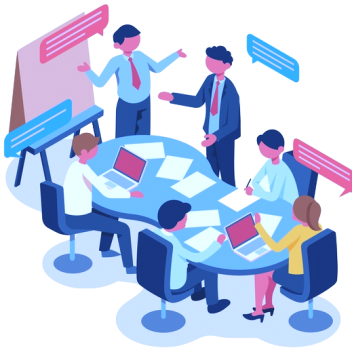 Заявки принимаются до 15:00 27 ноября 2023 г.
9
[Speaker Notes: Процесс разработки и оформления кейса способствует оптимизации модели сопровождения образовательного процесса и профессиональному развитию команды специалистов]
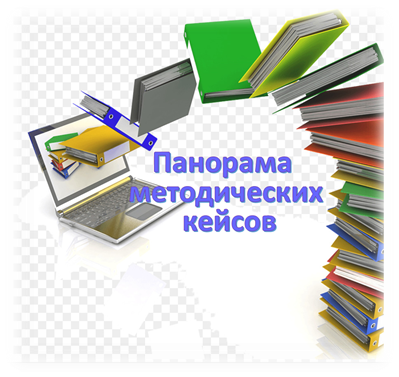 Итоги Конкурса
Победитель Конкурса награждается дипломом, лауреатам Конкурса выручаются сертификаты лауреата, все участники Конкурса получают электронный сертификат участника.
Победитель и лауреаты будут награждены  подарками 
Победители и лауреаты могут претендовать на статус базовой площадки ИРО
10
Заявки принимаются до 15:00 27 ноября 2023
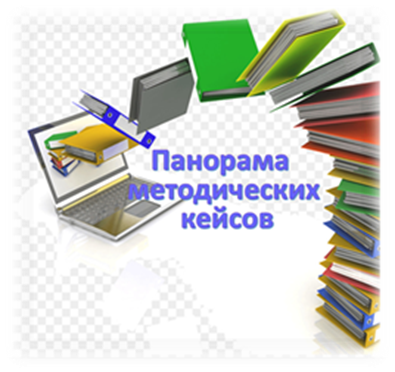 Требования к заявочным документам
Или что подать на  конкурс
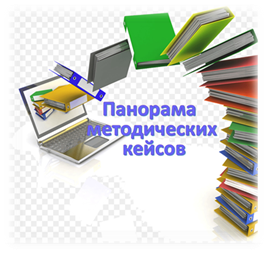 Шаблон заявки организации на участие в Конкурсе
Шаблон заявки выставлен на странице Конкурса
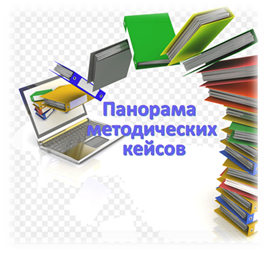 Конкурсные материалы
Цифровой методический кейс – это структурированный цифровой комплекс материалов, позволяющий доступно, наглядно и эффективно продемонстрировать лучшие школьные практики по одному из предложенных направлений: 
-   система профилактики учебной неуспешности в школе;
- организация профессионального развития учителей, работающих с обучающимися с рисками учебной неуспешности;
-   эффективная школьная образовательная и воспитательная среда.
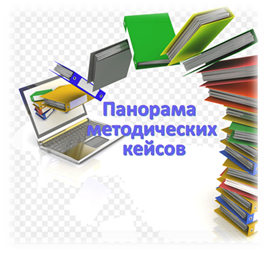 Состав методического кейса
- аннотация (актуальность осуществления практики в школе, ее эффективность и полезность)
- локальные нормативные акты по направлению (положения, приказы, порядки и т.п.);
- пакет учебно- методической документации (шаблоны аналитических справок по итогам проведения процедур оценки достижения образовательных результатов обучающихся; рабочие программы или их фрагменты; учебные планы с комментариями; планы работы профессиональных объединений педагогов, дорожные карты по направлению, формы индивидуальных образовательных маршрутов (ИОМ), индивидуальных планов профессионального развития; расписание с комментариями; материалы ВСОКО и пр.)
- методические материалы (памятки для педагогов; формы листов наблюдений; формы учетов, обратной связи и т.п.; сценарии встреч профессиональных объединений, наставнических пар и т.д.; технологические карты уроков и внеурочных занятий; программа/план тренинга, мероприятия и пр.)
- результативность (результаты мониторингов по направлению, динамика образовательных результатов, реестр/банк практик, протоколы и др.)
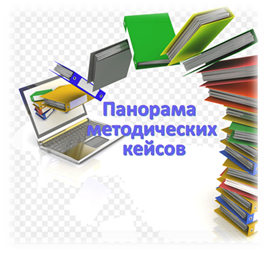 Рекомендации по подготовке и оформлению
1. Подготовить цифровые варианты всех материалов, которые войдут в состав методического кейса.
2. Выбрать и подготовить фотографии различных занятий, мероприятий, экскурсий и т.п., повествующие о работе по выбранному направлению.
3. Разместить все перечисленные выше материалы в сети интернет (лучше на облачном сервисе, например, ЯндексДиск).
4. Разработать титульный слайд, на котором необходимо указать наименование образовательной организации, списочный состав разработчиков и название методического кейса.
5. Сделать аннотацию: актуальность практики, ключевая идея, описание подходов к формированию кейса и т.п. Разработать подводящий текст к гиперссылкам на материалы, включенным в кейс.
6. Создать функциональный Цифровой Методический кейс в программе Microsoft Power Point или Word (приветствуется использование дизайна, картинок, фотографий и др.) с необходимыми рубриками и разделами и вставить в него все требующиеся по содержанию ссылки на материалы. Затем сохранить этот кейс как документ PDF и отправить на конкурс.
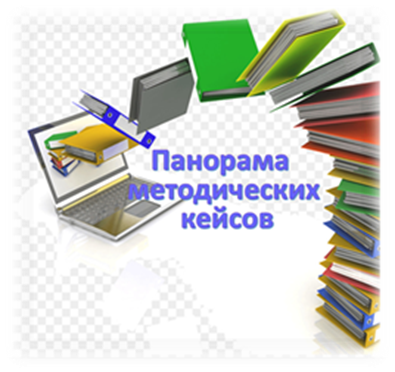 Подведение итогов
Или как будут оценивать
Оценка
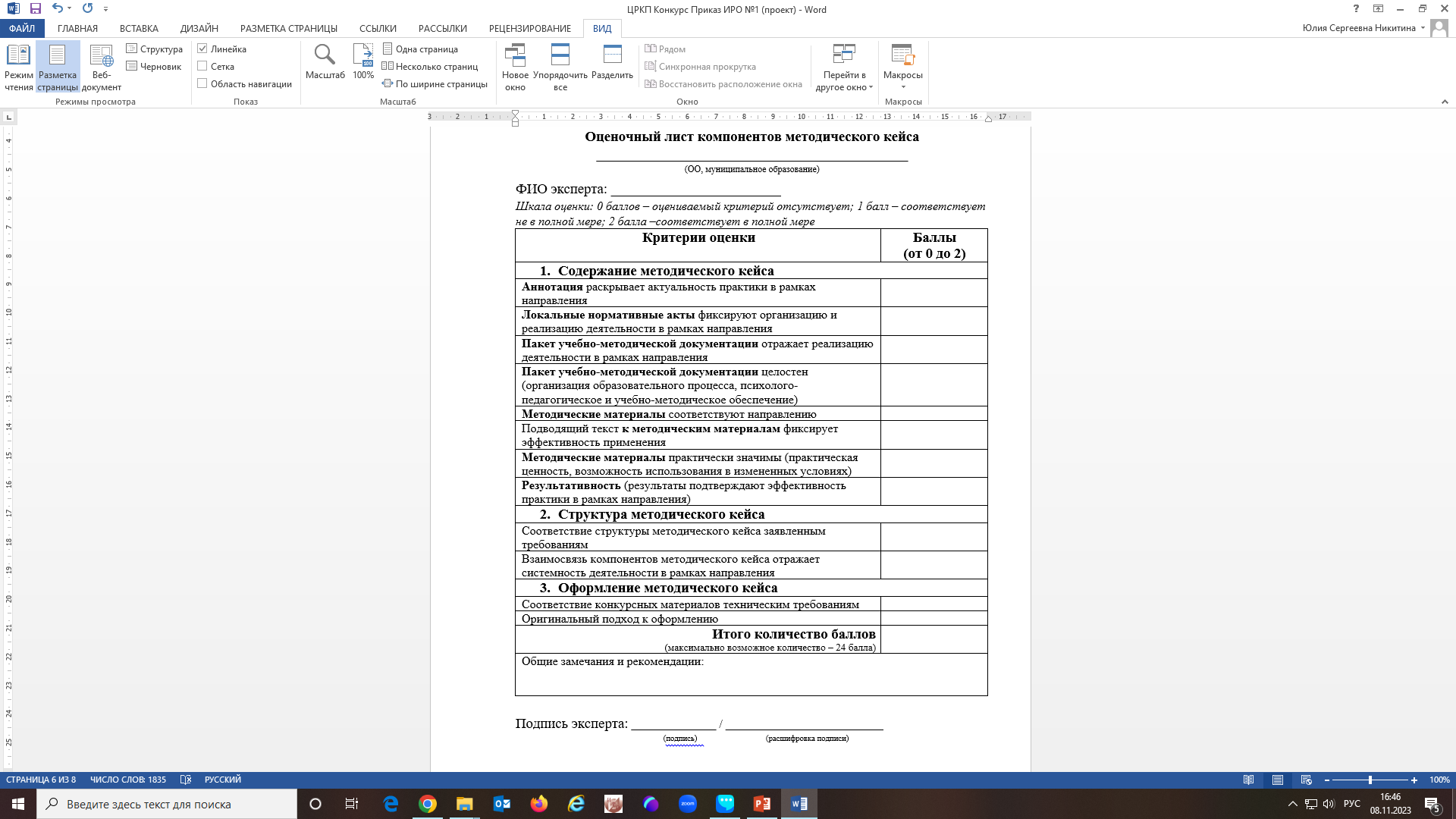 Предмет: методический кейс
Норма – требования 
Инструмент – оценочный лист
Шкала – от 0 до 2 баллов
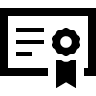 Выявить лучшие школьные практики перехода в эффективный режим работы
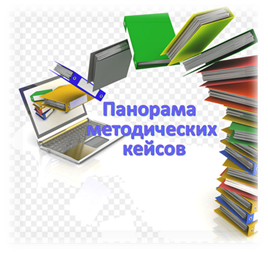 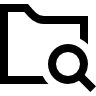 Критерии
1 гр. «Содержание методического кейса» (актуальность, отражение деятельности по направлению, системность (от целей до результата), практическая значимость)

2 гр. «Структура методического кейса» (соответствие, взаимосвязь компонентов)

3 гр. «Оформление методического кейса» (технические требования, творческий подход)
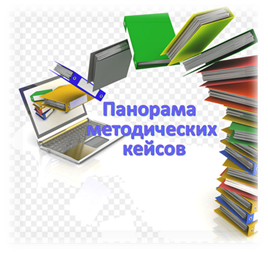 Методические рекомендации
ОШИБКИ
Не работают ссылки в кейсе – не предоставлен совместный доступ при формировании гиперссылки.
Протестируйте с коллегами, которые не имеют прав редактирования на облаке.
Тематика кейса уже, чем представленные материалы.
Не надо размещать ВСЕ, нужно показать системность работы по решению проблемы, отражающую направление.
Избыточность представленных материалов и отсутствие навигации по материалам.
Группируйте в папки, переименуйте документы заголовками, которые передают смысл, демонстрируйте то, что сработало на результати т.п.
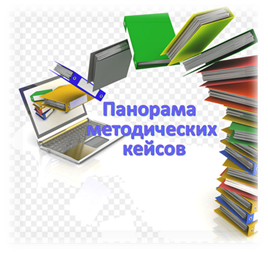 Методические рекомендации
Не разведены нормативные документы и учебно-методическая документация
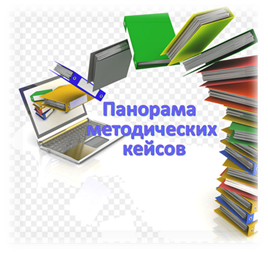 Методические рекомендации
ОШИБКИ
Нет системы – представление фрагментарно. 
Лучше придерживаться логики одна проблема (обоснование актуальности)-одна идея (проект или программа)-ход реализации (условия, разработки, результаты)
Методические материалы – это разработки педагога или группы педагогов: не хватает комментариев/навигации; множество файлов, отражающих одну и ту же идею и т.п. 
Лучше к демонстрируем наработкам сделать «подводку», отражающую их вклад в решении проблемы.
Результативность должна быть связана с проблемой, то есть отражать, что проблема решена или имеется положительная динамика.
Порядок проведения конкурса
Конкурс проводится с 20 ноября по 15 декабря 2023 года
22
Адресное сопровождение
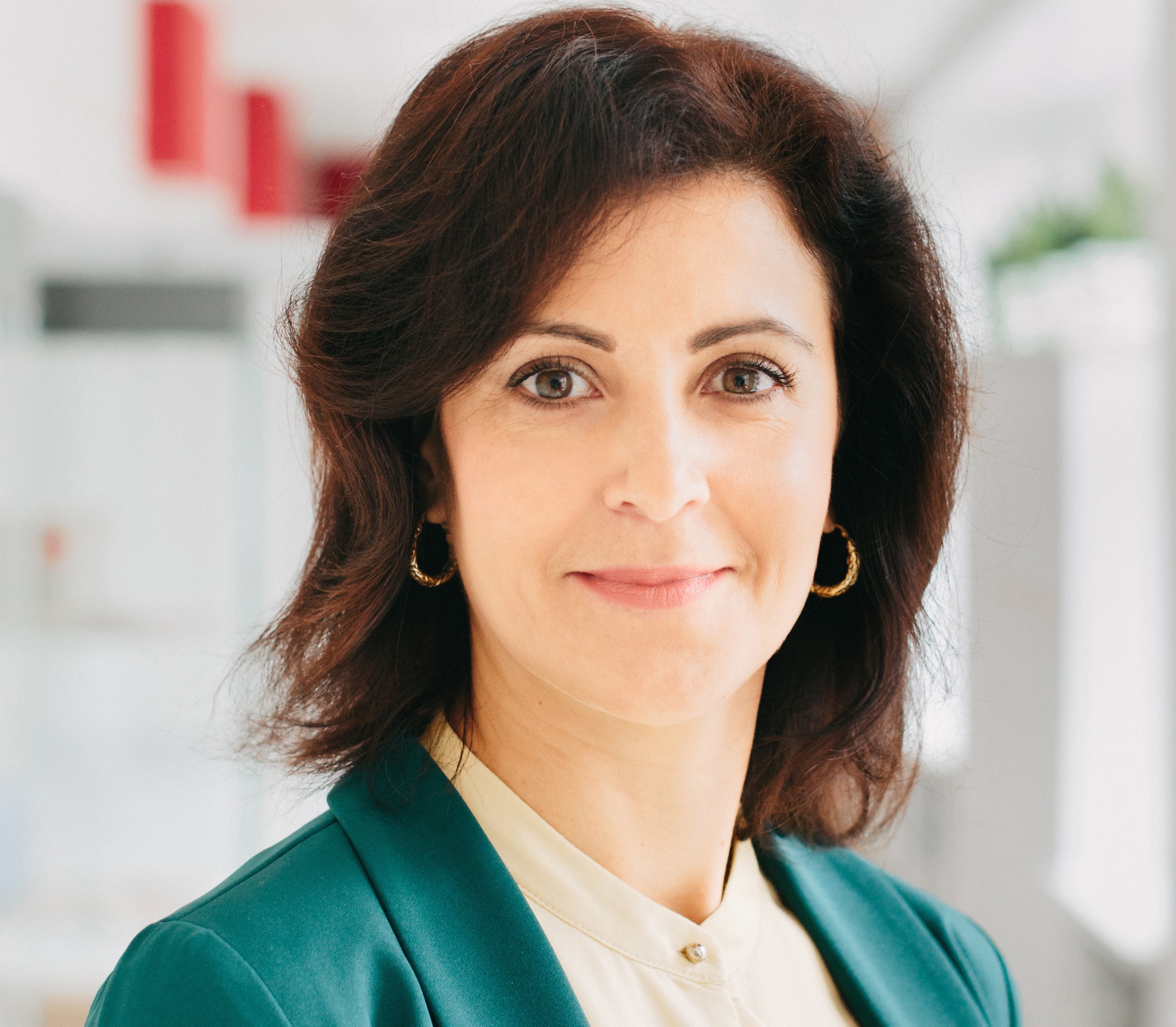 СПАСИБО!
Веб-сайт http://www.iro.yar.ru.
Телефон 8(4852) 23-07-61
Почта nikitina@iro.yar.ru